CONCEPTOS BASICOS
Diego Alberto Gallo J
Pedro Pablo Gallo J
9.A
 
Carlos Fernández .Docente de tecnología e informática del grado 9

INSTITUCION EDUCATIVA LA SALLE DE CAMPO AMOR

AREA DE TECNOLOGIA E INFORMÁTICA
MEDELLIN
2014
CONTENIDOS
CONCEPTOS BASICOS:
Formulación y socialización de estándares…………………………………….3
Alfabetización en tecnología……………………………………………………….4
Estructura general de los estándares……………………………………………5-8
Estructura general de los estándares……………………………………………9
Diferencias……………………………………………………………………………...10-24
Conclusiones…………………………………………………………………………….25
FORMULACION Y SOCIALIZACION DE ESTANDARES
Propuesta liderada por el ministerio de educación nacional (MEN) con el fin de desarrollar un proceso educativo en tecnología e informática bajo unos estándares de competencias que se constituyen en un elemento importante e indispensable en la educación básica y media, atendiendo a las tendencias y prospectivas nacionales e internacionales.
3
ALFABETIZACION EN TECNOLOGIA
Proceso mediante el cual se intenta desarrollar la capacidad de aplicar conceptos científicos y tecnológicos a la vida, trabajo y cultura de una determinada sociedad, atendiendo al contexto donde se encuentre el individuo.
   En este contexto se busca de cierta forma asimilar, comprender y transformar todos los mecanismos y posibilidades que brinda la tecnología en pro de un desempeño social y productivo.
4
ESTRUCTURA GENERAL DE LOS ESTANDARES
Grados 1 a 3 naturaleza de la tecnología. apropiación y uso de la tecnología. solución de problemas con tecnología. Tecnología y sociedad. estándar identifico y describo la importancia de algunos artefactos en el desarrollo de actividades cotidianas de mi entorno y el de mis antepasados. Estándar identifico algunos artefactos, productos y procesos de mi entorno cotidiano, explico algunos aspectos de su funcionamiento y los utilizo en forma segura y apropiada. Estándar identifico productos tecnológicos, en particular artefactos, para solucionar problemas de la vida cotidiana. Estándar exploro mi entorno cotidiano y reconozco la presencia de elementos naturales y de artefactos elaborados con la intención de mejorar las condiciones de vida.
5
Grados 4 y 5 naturaleza de la tecnología. apropiación y uso de la tecnología. solución de problemas con tecnología. Tecnología y sociedad. estándar reconozco objetos producidos por el hombre, explico su desarrollo histórico, sus efectos en la sociedad, su proceso de producción y la relación con los recursos naturales involucrados. Estándar describo y explico las características y el funcionamiento de algunos artefactos, productos, procesos y sistemas de mi entorno y los uso en forma segura y apropiada. Estándar describo y analizo las ventajas y desventajas de la utilización de artefactos y procesos, y los empleo para solucionar problemas de la vida cotidiana. Estándar identifico, describo y analizo situaciones en las que se evidencian los efectos sociales y ambientales de las manifestaciones tecnológicas.
    Grados 6 y 7 naturaleza de la tecnología. Apropiación y uso de la tecnología. Solución de problemas con tecnología. Tecnología y sociedad. Estándar analizo y explico la evolución y vinculación que los procesos técnicos han tenido en la fabricación de artefactos y productos que permiten al hombre transformar el entorno y resolver problemas. Estándar analizo y explico las características y funcionamiento de algunos artefactos, productos, procesos y sistemas tecnológicos y los utilizo en forma segura y apropiada. Estándar selecciono, adapto y utilizo artefactos, procesos y sistemas tecnológicos sencillos en la solución de problemas en diferentes contextos. Estándar analizo y explico la relación que existe entre la transformación de los recursos naturales y el desarrollo tecnológico, así como su impacto sobre el medio ambiente, la salud y la sociedad.
6
Grados 8 y 9 naturaleza de la tecnología apropiación y uso de la tecnología solución de problemas con tecnología y sociedad estándar analizo y explico la manera como el hombre, en diversas culturas y regiones del mundo, ha empleado conocimientos científicos y tecnológicos para desarrollar artefactos, procesos y sistemas que buscan resolver problemas y que han transformado el entorno. Estándar analizo y explico los principios científicos y leyes en las que se basa el funcionamiento de artefactos, productos, servicios, procesos y sistemas tecnológicos de mi entorno y los utilizo en forma eficiente y segura. Estándar identifico, formulo y resuelvo problemas apropiando conocimiento científico y tecnológico, teniendo en cuenta algunas restricciones y condiciones; reconozco y comparo las diferentes soluciones. Estándar participo en discusiones y debates sobre las causas y los efectos sociales, económicos y culturales de los desarrollos tecnológicos y actúo en consecuencia, de manera ética y responsable.
    Grados 10 y 11 naturaleza de la tecnología apropiación y uso de la tecnología. solución de problemas con tecnología. Tecnología y sociedad estándar interpreto la tecnología y sus manifestaciones (artefactos, procesos, productos, servicios y sistemas) como elaboración cultural, que ha evolucionado a través del tiempo para cubrir necesidades, mejorar condiciones de vida y solucionar problemas.
7
Estándar selecciono y utilizo eficientemente, en el ámbito personal y social, artefactos, productos, servicios, procesos y sistemas tecnológicos teniendo en cuenta su funcionamiento, potencialidades y limitaciones. Estándar identifico, formulo y resuelvo problemas a través de la apropiación de conocimiento científico y tecnológico, utilizando diferentes estrategias, y evalúo rigurosa y sistemáticamente las soluciones teniendo en cuenta las condiciones, restricciones y especificaciones del problema planteado. Estándar analizo las implicaciones éticas, sociales y ambientales de las manifestaciones tecnológicas del mundo en que vivo, evalúo críticamente los alcances, limitaciones y beneficios de éstas y tomo decisiones responsables relacionadas con sus aplicaciones.
8
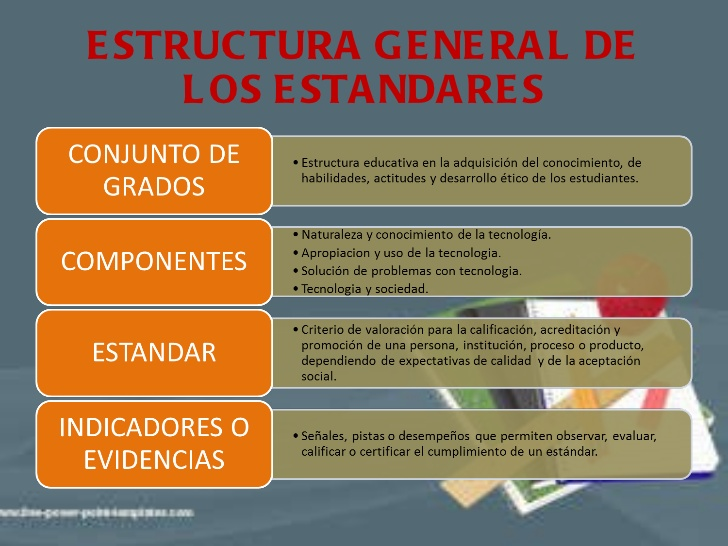 9
DIFERENCIAS
Diferencias entre artefactos Menciono invenciones e se han empleado para la experimentación guiados y elementos naturales. innovaciones que han generación y evolución de Explico algunos factores que por objetivos, producen contribuido al desarrollo sistemas tecnológicos influyen en la evolución de avances tecnológicos. Indico la importancia de del país. (alimentación, servicios la tecnología y establezco algunos artefactos para la públicos, salud, transporte). relaciones con algunos eventos Identifico y analizo realización de diversas Explico la diferencia Históricos. ejemplos exitosos y no actividades humanas (por entre un artefacto y un Reconozco en algunos exitosos de la transferencia ejemplo, la red para la proceso mediante Comparo tecnologías Pesca y la rueda para el ejemplos. artefactos, conceptos y empleadas en el pasado con las tecnológica en la solución transporte). principios científicos y del Presente y explico sus de problemas y Identifico fuentes y tipos técnicos que permitieron su cambios y posibles tendencias. necesidades. de energía y explico cómo creación. se transforman. Identifico y analizo inventos e Relaciono el desarrollo Ilustro con ejemplos la innovaciones que han marcado tecnológico con los avances Identifico y doy ejemplos relación que existe entre hitos en el desarrollo en la ciencia, la técnica, las de artefactos que diferentes factores en los tecnológico. matemáticas y otras involucran en su desarrollos tecnológicos disciplinas.
10
Funcionamiento Describo casos en los que la (peso, costo, resistencia, tecnologías de la evolución de las ciencias ha Analizo los sistemas de información. material, etc.). permitido optimizar algunas control basados en la de las soluciones tecnológicas Identifico innovaciones e existentes. realimentación de inventos trascendentales artefactos y procesos, y para la sociedad; los ubico y Explico, con ejemplos, explico su funcionamiento explico en su contexto conceptos propios del y efecto. histórico. conocimiento tecnológico tales como tecnología, procesos, Argumento con ejemplos Explico con ejemplos el productos, sistemas, servicios, la importancia de la concepto de sistema e indico artefactos, herramientas, medición en la vida materiales, técnica, fabricación sus componentes y cotidiana y el papel que y producción. relaciones de causa efecto. juega la metrología en los Identifico artefactos que procesos tecnológicos. Describo el rol de la contienen sistemas de control realimentación en el con realimentación. Explico con ejemplos la funcionamiento automático importancia de la calidad de algunos sistemas.
11
Doy ejemplos de calidad en la producción de artefactos tecnológicos. transformación y utilización artefactos tecnológicos.de fuentes de energía en Explico los propósitos dedeterminados momentos Identifico artefactos basados la ciencia y de la tecnología en tecnología digital y describo y su mutua el sistema binario utilizado en interdependencia. dicha tecnología. Indago sobre la prospectiva e incidencia de algunos desarrollos tecnológicos
    Apropiación y uso de Apropiación y uso de la Apropiación y uso de la Apropiación y uso de la Apropiación y uso de la  tecnología. Reconozco productos Reconozco características Relaciono el funcionamiento de Tengo en cuenta normas de Tengo en cuenta principios tecnológicos de mi del funcionamiento de algunos artefactos, productos, mantenimiento y utilización de  funcionamiento y entorno cotidiano y los algunos productos procesos y sistemas artefactos, productos, criterios de selección, para utilizo en forma segura tecnológicos de mi tecnológicos con su utilización servicios, procesos y sistemas la utilización eficiente y apropiada entorno y los utilizo en segura. tecnológicos de mi entorno segura de artefactos, forma segura. para su uso eficiente y seguro productos, servicios, procesos y sistemas tecnológicos de mi entorno.
12
Observo, comparo y analizo Sigo las instrucciones de Analizo y aplico las normas de Utilizo responsable y Diseño y aplico planes, los elementos de un los manuales de seguridad que se deben tener en eficientemente fuentes de sistemáticos de artefacto para utilizarlo utilización de productos cuenta para el uso de algunos energía y recursos naturales. mantenimiento de adecuadamente. tecnológicos. artefactos, productos y sistemas artefactos tecnológicos. Tecnológicos. Sustento con argumentos Identifico y utilizo Describo y clasifico utilizados en la vida (evidencias, razonamiento cotidiana. artefactos que facilitan mis artefactos existentes en Analizo el impacto de artefactos, lógico, experimentación) la actividades y satisfacen mis mi entorno con base en procesos y sistemas tecnológicos selección y utilización de unas necesidades cotidianas características tales como Investigo y documento en la solución de problemas y(deportes, entretenimiento, materiales, forma, producto natural o tecnológico algunos procesos de satisfacción de necesidades. salud, estudio, salud, estructura, función y para resolver una necesidad o producción y manufactura, estudio, alimentación, fuentes de energía problema.
13
Comunicación, utilizadas, entre otras. Utilizo las tecnologías de la Utilizo eficientemente la de productos. desplazamiento, entre información y la comunicación, tecnología en el aprendizaje de otros). Utilizo tecnologías de la para apoyar mis procesos de otras disciplinas (artes, Utilizo adecuadamente información y la aprendizaje y actividades herramientas informáticas educación física, matemáticas, Clasifico y describo comunicación personales (Recolectar, de uso común para los artefactos de mi entorno disponibles en mi ciencias). seleccionar, organizar y procesar búsqueda y procesamiento según sus características entorno para el información). Utilizo responsable y de la información y la físicas, uso y procedencia. desarrollo de diversas actividades autónomamente las comunicación de ideas. Ejemplifico cómo en el uso de Establezco relaciones (comunicación, Tecnologías de la Información artefactos, procesos o sistemas entre la materia prima y el entretenimiento, y la Comunicación (TIC) para Actúo teniendo en cuenta tecnológicos, existen principios procedimiento de aprendizaje, búsqueda y de funcionamiento que los aprender, investigar y normas de seguridad, fabricación de algunos validación de sustentan. Utilizo herramientas y Comunicarme con otros en el industrial y utilizo productos de mi entorno.
14
Información, mundo. elementos de protección en equipos de manera segura para investigación, etc.). ambientes de trabajo y de Identifico y utilizo algunos construir modelos, maquetas y Hago un mantenimiento producción. símbolos y señales Selecciono productos que prototipos. adecuado de mis artefactos cotidianos, particularmente respondan a mis Utilizo e interpreto los relacionados con la necesidades utilizando Utilizo apropiadamente tecnológicos. instrumentos para medir manuales, instrucciones, seguridad (tránsito, criterios apropiados diferentes magnitudes físicas. Utilizo elementos de diagramas y esquemas, basuras, (fecha de vencimiento, condiciones de protección y normas de para el montaje de algunos manipulación y de seguridad para la realización artefactos, dispositivos y almacenamiento, de actividades y manipulación sistemas tecnológicos. componentes, efectos de herramientas y equipos. sobre la salud y el medio Utilizo herramientas y ambiente). Interpreto el contenido de una equipos en la construcción factura de servicios públicos. de modelos, maquetas o Empleo con seguridad prototipos, aplicando artefactos y procesos Ensamblo sistemas siguiendo normas de seguridad. para mantener y instrucciones y esquemas. conservar algunos Trabajo en equipo en la productos. Utilizo instrumentos realización de proyectos tecnológicos para realizar tecnológicos y, cuando lo Describo productos mediciones e identifico hago, involucro tecnológicos mediante el uso de diferentes formas algunas fuentes de error en herramientas tecnológicas de representación tales dichas mediciones.
15
Como esquemas, dibujos Represento en gráficas de comunicación. y diagramas, entre otros. bidimensionales, objetos de tres dimensiones a través de Selecciono y utilizo (según utilizo herramientas los requerimientos) proyecciones y diseños a mano manuales para realizar de instrumentos tecnológicos manera segura procesos alzada o con la ayuda de herramientas informáticas. para medir, interpreto y de medición, trazado, analizo los resultados y corte, doblado y unión de materiales para construir Utilizo correctamente estimo el error en estas modelos y maquetas. elementos de protección medidas. cuando involucro artefactos y procesos tecnológicos en las Integro componentes y diferentes actividades que pongo en marcha sistemas realizo (por ejemplo, en informáticos personales deporte uso cascos, rodilleras, utilizando manuales e guantes, etc.). instrucciones. Selecciono fuentes y tipos de energía teniendo en cuenta, entre otros, los aspectos ambientales
    Solución de problemas Solución de Solución de problemas con Solución de problemas Solución de problemas con tecnología problemas con tecnología con tecnología con tecnología Reconozco y menciono Identifico y comparo Propongo estrategias para Resuelvo problemas utilizando Resuelvo problemas productos tecnológicos ventajas y desventajas en soluciones tecnológicas a conocimientos tecnológicos y tecnológicos y evalúo las que contribuyen a la  utilización de problemas, en diferentes teniendo en cuenta algunas soluciones teniendo en solución de problemas artefactos y procesos contextos restricciones y condiciones cuenta las condiciones, de la vida cotidiana.
16
Tecnológicos en la restricciones y solución de problemas de especificaciones del la vida cotidiana. problema planteado. Selecciono entre los Identifico y describo  Identifico y formulo problemas Identifico y formulo problemas Evalúo y selecciono con diversos artefactos características, propios del entorno que son propios del entorno, argumentos, mis disponibles aquellos que dificultades, deficiencias Susceptibles de ser resueltos a susceptibles de ser resueltos propuestas y decisiones en son más adecuados para o riesgos asociados con el través de soluciones con soluciones basadas en la torno a un diseño. realizar tareas cotidianas empleo de artefactos y tecnológicas. tecnología. en el hogar y la escuela, procesos destinados a la Identifico cuál es el teniendo en cuenta sus solución de problemas. Frente a una necesidad o Comparo distintas soluciones problema o necesidad que restricciones y condiciones problema, selecciono una tecnológicas frente a un mismo originó el desarrollo de una de utilización. Identifico y comparo alternativa Tecnológica problema según sus tecnología, artefacto o ventajas y desventajas de apropiada. Al hacerlo utilizo características, sistema tecnológico. Detecto fallas simples en el distintas soluciones criterios adecuados como funcionamiento, costos y funcionamiento de algunos tecnológicas sobre un eficiencia, seguridad, consumo eficiencia. Identifico las condiciones, artefactos sencillos, actuó mismo problema. y costo. especificaciones y de manera segura frente a Detecto fallas en sistemas restricciones de diseño, ellos e informo a los Identifico fallas sencillas Detecto fallas en artefactos, tecnológicos sencillos utilizadas en una solución adultos mis observaciones. en un artefacto o proceso procesos y sistemas (mediante un proceso se tecnológica y puedo y actúo en forma segura tecnológicos, siguiendo prueba y descarte) y propongo.
17
Indago cómo están frente a ellas. procedimientos de prueba y soluciones verificar su cumplimiento. construidos y cómo descarte, y propongo función. ES algunos Frente a un problema, estrategias de solución. Reconozco que no hay Detecto, describo y artefactos de uso cotidiano. propongo varias soluciones perfectas, y que formulo hipótesis sobre soluciones posibles Identifico la influencia de pueden existir varias fallas en sistemas. Utilizo diferentes indicando cómo llegué a factores ambientales, sociales, soluciones a un mismo tecnológicos sencillos expresiones para describir ellas y cuáles son las culturales y económicos en la problema según los Criterios (siguiendo un proceso dela forma y el ventajas y desventajas de solución de problemas. utilizados y su ponderación. prueba y descarte) y funcionamiento de algunos cada una. propongo estrategias para artefactos. Adelanto procesos sencillos de Considero aspectos repararlas. Establezco relaciones de innovación en mi entorno relacionados con la seguridad, Ensamblo y desarmo Proporción entre las como solución a deficiencias ergonomía, impacto en el Propongo, analizo y artefactos y dispositivos dimensiones de los detectadas en productos, medio ambiente y en la comparo diferentes sencillos siguiendo artefactos y de los procesos y sistemas sociedad, en la solución de soluciones a un mismo instrucciones gráfica usuarios. tecnológicos. problemas. problema, explicando su origen, ventajas y Diseño y construyo Reconozco y utilizo algunas Propongo mejoras en las dificultades. soluciones tecnológicas formas de organización del soluciones tecnológicas y utilizando maquetas o trabajo para solucionar justifico los cambios Tengo en cuenta aspectos modelos. problemas con la ayuda de la propuestos con base en la relacionados con la tecnología.
18
Experimentación, las antropometría, la Participo con mis evidencias y el razonamiento ergonomía, la seguridad, el compañeros en la Adapto soluciones tecnológicas lógico. medio ambiente y el definición de roles y a nuevos contextos y contexto cultural y socio- Responsabilidades en el problemas. Propongo soluciones económico al momento de desarrollo de proyectos tecnológicas en condiciones de solucionar problemas con en tecnología. Interpreto gráficos, bocetos y incertidumbre, donde parte de tecnología. planos en diferentes la información debe ser Frente a nuevos actividades. obtenida y parcialmente Optimizo soluciones problemas, formulo inferida. tecnológicas a través de analogías o adaptaciones Realizo representaciones estrategias de innovación, gráficas tridimensionales de  soluciones ya Diseño, construyo y pruebo investigación, desarrollo y mis ideas y diseños existentes. prototipos de artefactos y experimentación, y procesos como respuesta a argumento los criterios y la Describo con esquemas, una necesidad o problema, ponderación de los factores.
19
Dibujos y textos, teniendo en cuenta las utilizados. instrucciones de restricciones y ensamble de artefactos. especificaciones planteadas. Propongo soluciones tecnológicas en diseño, construyo, adapto Explico las características de condiciones dey reparo artefactos los distintos procesos de incertidumbre. sencillos, reutilizando transformación de los materiales caseros para Diseño, construyo y materiales y de obtención de satisfacer intereses pruebo prototipos de personales las materias primas. artefactos y procesos Interpreto y represento ideas (como respuesta a sobre diseños, innovaciones o necesidades o problemas), protocolos de experimentos teniendo en cuenta las mediante el uso de registros, restricciones y textos, diagramas, figuras, planos, maquetas, modelos y especificaciones prototipos planteadas. Propongo y evalúo el uso de tecnología para mejorar la productividad en la pequeña empresa. Interpreto y represento ideas sobre diseños, innovaciones o protocolos de experimentos mediante el uso de registros, textos, diagramas, figuras, planos constructivos, maquetas, modelos y para ello (cuando sea posible) herramientas informática.
20
Tecnología y sociedad Tecnología y sociedad Tecnología y sociedad, Tecnología y sociedad Tecnología y sociedad. Exploro mi entorno Identifico y menciono Relaciono la transformación de Reconozco las causas y los Reconozco las cotidiano y diferencio situaciones en las que se los recursos naturales con el efectos sociales, económicos y implicaciones éticas, elementos naturales de evidencian los efectos desarrollo tecnológico y su culturales de los desarrollos sociales y ambientales de impacto en el bienestar de la tecnológicos y actúo en artefactos elaborados sociales y ambientales, las manifestaciones sociedad consecuencia, de manera ética con la intención de producto de la utilización y responsable tecnológicas del mundo en mejorar las condiciones de procesos y artefactos que vivo, y actúo de vida. de la tecnología responsablemente.
   Manifiesto interés por temas Identifico algunos bienes y servicios Analizo el costo ambiental de la Discuto sobre el impacto de los relacionados con la tecnología a que ofrece mi comunidad y velo por sobreexplotación de los recursos desarrollos tecnológicos, incluida la través de preguntas e intercambio de su cuidado y buen uso valorando naturales (agotamiento de las biotecnología en la medicina, la ideas. sus beneficios sociales.
21
Fuentes de agua potable Y problema agricultura y la industria. de las basuras).Indago sobre el uso de algunos Indico la importancia de acatar las Analizo y describo factores culturales materiales a través de la historia y normas para la prevención de Analizo diversos puntos de vista e y tecnológicos que inciden en la sus efectos en los estilos de vida. enfermedades y accidentes y intereses relacionados con la sexualidad, el control de la natalidad, promuevo su cumplimiento. percepción de los problemas y las la prevención de enfermedades Identifico algunas consecuencias soluciones tecnológicas, y los tomo transmitidas sexualmente y las ambientales y en mi salud derivada Utilizo diferentes fuentes de en cuenta en mis argumentaciones. terapias reproductivas. del uso de algunos artefactos y información y medios de productos tecnológicos. comunicación para sustentar mis Analizo y explico la influencia de Participo en discusiones ideas. las tecnologías de la información y relacionadas con las aplicaciones e relato cómo mis acciones sobre el la comunicación en los cambios innovaciones tecnológicas sobre la medio ambiente afectan a otros y las Asocio costumbres culturales con culturales,, así como los intereses salud; tomo postura y argumento mis de los demás me afectan. características del entorno y con el de grupos socialicen la producción e intervenciones. uso de diversos artefactos.
22
Innovación tecnológica. Identifico materiales caseros y Evalúo los procesos productivos departes de artefactos en desuso para Identifico instituciones y autoridad Mantengo una actitud analítica y diversos artefactos y sistemas construir objetos que me ayudan a des a las que puedo acudir para crítica con relación al uso de tecnológicos, teniendo en cuenta sus satisfacer mis necesidades y a solicitar la protección de los bienes productos contaminantes (pilas, efectos sobre el medio ambiente y las contribuir con la preservación del y servicios de mi comunidad. plástico, etc.) y su disposición final. comunidades implicadas. medio ambiente. Participo en discusiones que Explico con ejemplos, el impacto Analizo el potencial de los recursos Participo en equipos de trabajo para involucran predicciones sobre los que producen en el medio ambiente naturales y de los nuevos materiales desarrollar y probar proyectos que posibles efectos relacionados con el algunos tipos y fuentes de energía y utilizados en la producción involucran algunos componentes uso o no de artefactos, procesos y tecnológicos propongo alternativas. tecnológica en diferentes contextos. productos tecnológicos en mi entorno y argumento mis Analizo la importancia y el papel Analizo proyectos tecnológicos en planteamientos (energía, que juegan las patentes y los desarrollo y debato en mi comunidad, agricultura, antibióticos, etc.). derechos de autor en el desarrollo el impacto de su posible tecnológico. implementación. Ejerzo mi papel de ciudadano Identifico e indago sobre los Me involucro en proyectos.
23
Tecnológicos relacionados con el responsable con el uso adecuado de problemas que afectan directamente buen uso de los recursos naturales los sistemas tecnológicos a mi comunidad, como consecuencia y la adecuada disposición de los (transporte, ahorro de energía, de la implementación o el retiro de residuos del entorno en el que vivo. etc.). bienes y servicios tecnológicos. Diferencio los intereses del que Utilizo responsablemente Propongo acciones encaminadas a fabrica, vende o compra un productos tecnológicos, valorando buscar soluciones sostenibles dentro producto, bien o servicio y me su pertinencia, calidad y efectos un contexto participativo. intereso por obtener garantía de potenciales sobre mi salud y el calidad medio ambiente. Tomo decisiones relacionadas con las implicaciones sociales y ambientales Explico el ciclo de vida de algunos de la tecnología y comunico los productos tecnológicos y evalúo las criterios básicos que utilicé o las consecuencias de su prolongación. razones que me condujeron a tomarlas. Diseño y desarrollo estrategias de trabajo en equipo que contribuyan a la protección de mis derechos y los de mi comunidad. (Campañas de promoción y divulgación de derechos humanos, de la juventud). Evalúo las implicaciones para la sociedad de la protección a la propiedad intelectual en temas como desarrollo y utilización de la tecnología. Identifico necesidades y potencialidades del país para lograr su desarrollo científico y tecnológico.
24
CONCLUCIONES
La tecnología es muy importante para la sociedad ya que aporta al crecimiento en el manejo del arte.
  La tecnología es importante porque aporta a la naturaleza en su evolución.
  Es necesario que la tecnología esté en nosotros porque nos apoya y nos ayuda a tener una vida mas fácil.
25
GRACIAS
PRESENTADO POR
DIEGO ALBERTO GALLO J.
PEDRO PABLO GALLO J.
9:A
Portafolio0113 SIEMPRE CONTIGO
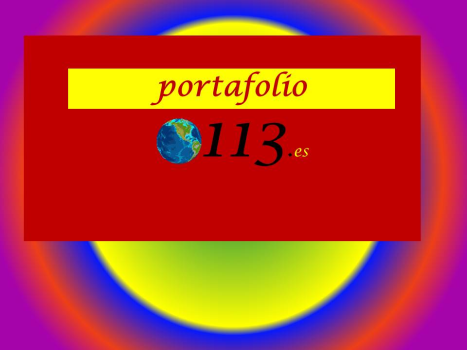